Universidade de São Paulo – USP

Escola Superior de Agricultura “Luiz de Queiroz” – Esalq
Departamento de Agroindústria, Alimentos e Nutrição - LAN

 LAN 0300 – Açúcar, Fermentações e Bebidas
Tecnologia das fermentações

Prof. Antonio Sampaio Baptista
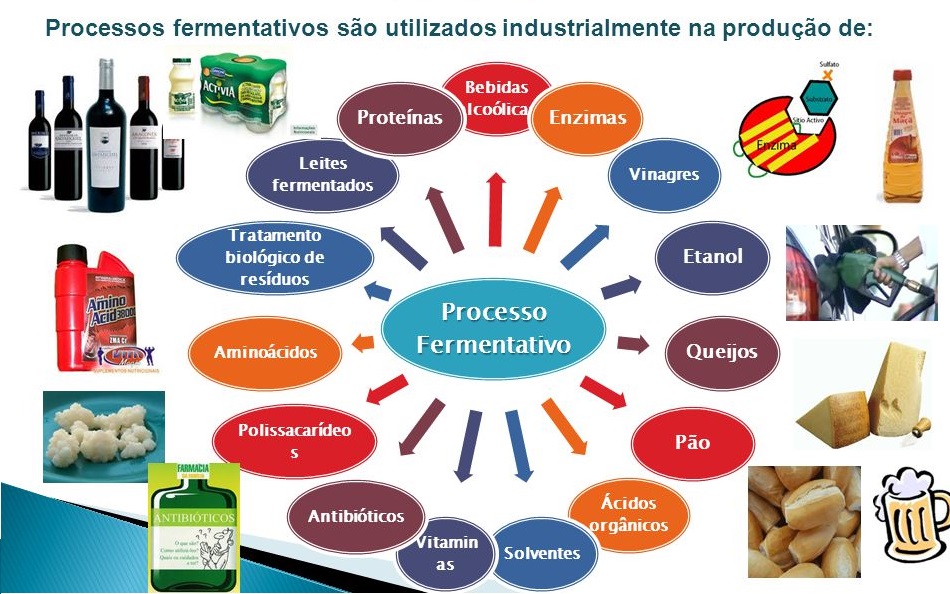 1
Tecnologia das fermentações
1 – Introdução
2 -  Definição, classificação e importância das fermentações.
3 -  Importância das fermentações para indústria de alimentos
4 – Processo fermentativo
5-  Agentes de fermentação
6 – Produtos finais da fermentação dos açúcares
7 – Considerações finais
8 - Referências
2
Tecnologia das fermentações
2 -  Definição, classificação e importância das fermentações.
Processos Fermentativos ou biológicos

 Define-se processos fermentativos como sendo as transformações de compostos de um substrato, normalmente orgânico, realizadas  pela ação de microrganismos (biocatalisadores), formando metabólitos específicos conforme o substrato e o microrganismo utilizado.
2
Tecnologia das fermentações
2 -  Definição, classificação e importância das fermentações.
Fermentação: 
Bioquimicamente, a fermentação é definida como processo de catabolismo, ou seja, conversão anaeróbia de compostos orgânicos complexos tais como carboidratos em moléculas mais simples, como alcoóis e ácidos orgânicos (Gaspar, 2015)
2
Tecnologia das fermentações
2 -  Classificação das fermentações
Os processos fermentativos podem ser classificados de várias maneiras, segundo o critério escolhido.
    a) Fermentação com relação ao oxigênio
    b)Fermentação com relação ao crescimento celular e formação do produto
    c) Fermentação com relação ao cultivo
    d) Fermentação em relação ao metabolismo
   e) Fermentação com relação ao regime do processo
2
2 -  Classificação das fermentações
2
2 -  Classificação das fermentações
2
2 -  Classificação das fermentações
2
2 -  Classificação das fermentações
2
2 -  Classificação das fermentações
2
Tecnologia das fermentações
2 -  Importância das fermentações.
2
Tecnologia das fermentações
2 -  Importância das fermentações.
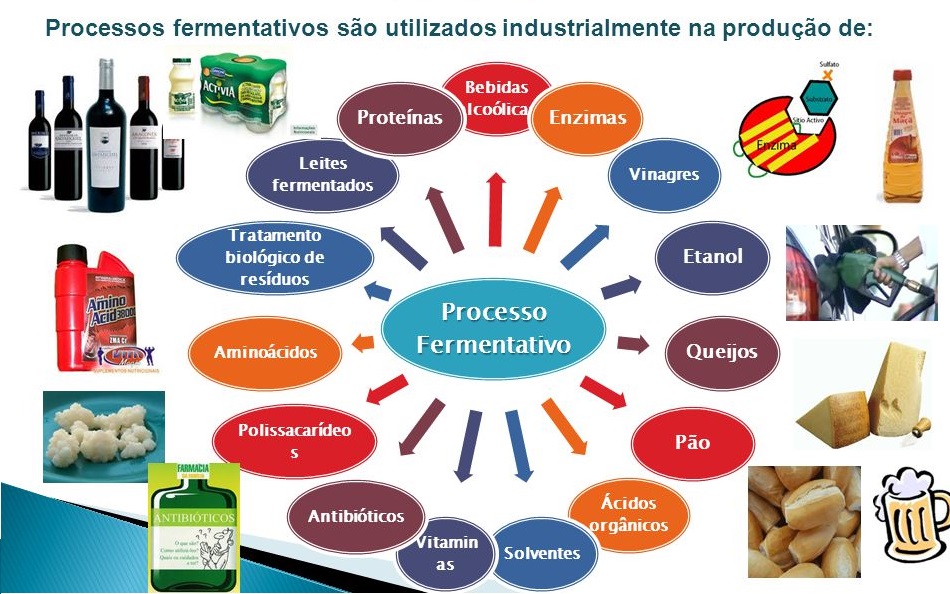 2
2. PROCESSO FERMENTATIVO
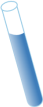 Meio de cultura  selecionado
Microrganismo  selecionado
Matérias-primas
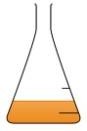 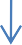 Esterilização
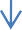 Upstream
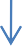 Preparo do  inóculo
Separação das  células
Preparo do  inóculo: etapa  industrial
Downstream
Biorreação
Caldo  fermentado
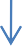 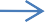 Ar
Biorreator
Industrial
Recuperação  do produto
Esterilização  do ar
Compressor
Produto
2
Tratamento  de efluentes
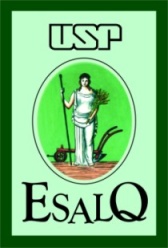 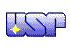 1 -Introdução - Agentes de Fermentações Anaeróbias
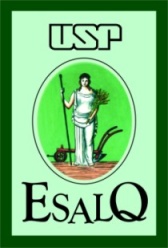 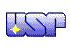 1 - Introdução - Agentes de Fermentações Aeróbias
72
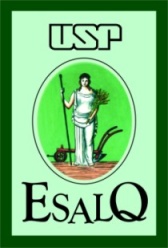 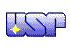 2 - Agentes de Fermentações e produtos
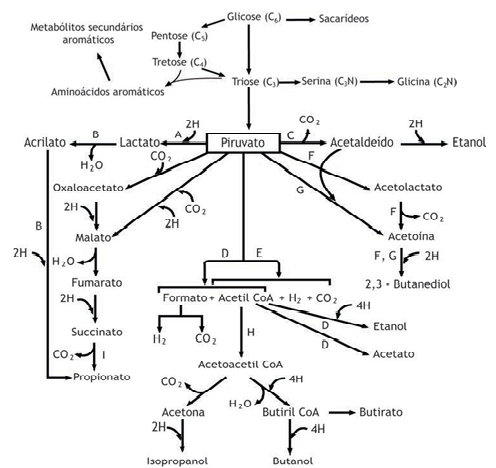 Figura 1 Produtos da redução microbiana do piruvato. Produtos finais: a) ácido láctico (Streptococcus, Lactobacillus); b) Clostridium propionicum; c) Leveduras, Acetobacter, Zymomonas, Sarcina ventriculi, Erwinia amylovora; e) Clostridia; f) Klebsiella; g) Leveduras; h) Clostridia (ácido butírico); i) Bactérias do ácido propiônico.
Fonte: adaptada de Stanbury, Whitaker & Hall (2003).
72
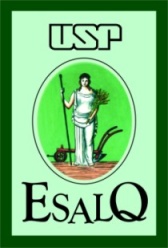 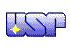 2 - Agentes de Fermentações  e produtos
Glicose
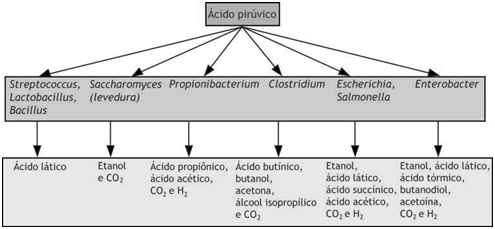 Figura 2 - Produtos finais da fermentação microbiana de açúcares.
72
Fonte: adaptada de Gaspar (2015).
Considerações finais
As fermentações podem ser utilizadas para produção de diversos produtos de interesse para a humanidade, tais como: iogurte, bebidas alcoólicas, queijos, picles, antibióticos, vitaminas, aminoácidos, proteínas, biocombustíveis e energia;

As fermentações podem ser classificadas de diferentes formas.  Contudo, todas envolvem substrato, microrganismo e produto;

	Os processos fermentativos utilizados para a geração de produtos envolvem várias etapas. Desde a multiplicação do inóculo, preparo do substrato, processo fermentativo propriamente dito, concentração e purificação do produto de interesse;

Os microrganismos envolvidos no processo de produção de alimentos podem ser bactérias, fungos ou leveduras;

O microrganismo utilizado no processo fermentativo dos açúcares define o tipo de produto que será obtido.
18
Referências
1- Bastos, Reinaldo Gaspar. Tecnologia das fermentações : fundamentos de bioprocessos / Reinaldo Gaspar Bastos. -- São Carlos : EdUFSCar, 2010. 162 p. -- (Coleção UAB-UFSCar);
2 - RIZZON, L. A; MENEGUZZO, J. Elaboração de vinagre. Documentos 36. Embrapa Uva e Vinho, Bento Gonçalves – RS, 1ªed., 2001.
3 – Ribeiro,b.D.; Pereira, H.S. Nascimento, R. P. Coelho, M.A.Z.  Microbiologia Industrial de Alimentos. Vol. 2, Rio de Janeiro Elsevier, 2018.
19
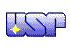 MUITO OBRIGADO PELA ATENÇÃO!!
Prof. Antonio Sampaio Baptista
e-mail: asbaptis@usp.br
Setor de Açúcar e Álcool
LAN/ESALQ/USP
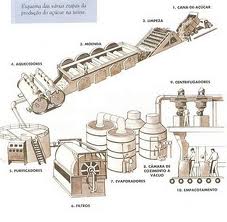 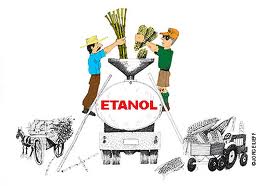 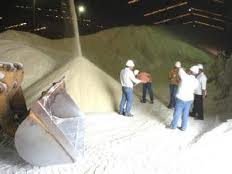 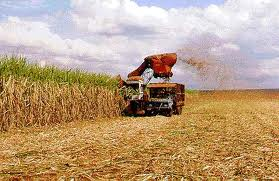 20